Le Lien
www.ville-allonville.fr
La fête du village se déroulera le dimanche 13 et le lundi 14 septembre 2020. 

Le comité des fêtes organise le dimanche 13 septembre à partir de 9h00 une bourse aux jouets, articles de puériculture et un vide dressing dans la voirie Neuve et la rue de la Terrière.

Une buvette sera ouverte et le port du masque est obligatoire pour toutes les personnes âgées de plus de 11 ans, un arrêté municipal a été pris dans ce sens. 

Une démonstration de danse et de zumba vous seront présentées à partir de 15h00 dans la cour de l’école par l’association « Bien être et Harmonie du corps ». 

Le lundi 14 septembre, la commune offrira comme à l’accoutumée des tours de manège gratuits. L’Association Pour les Enfants d’Allonville (APEA) tiendra un stand à partir de 16h30 sur la place du village, afin de présenter ses actions en faveur des enfants du village et de l’école. Un goûter sera offert par l’association.
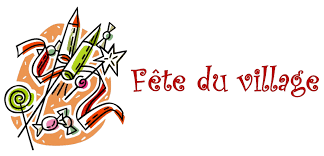 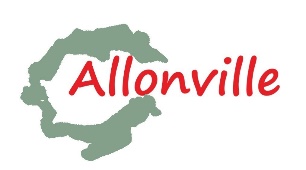 Numéro 54 – Le 31/08/2020
Interventions prévues sur les arbres de la commune

Les services d’Amiens Métropole sont intervenus afin d’établir un diagnostic sur l’état des arbres de la commune. Il en ressort que trois arbres sont très malades et doivent être dessouchés. Une intervention est prévue à la fin du mois de septembre : un tilleul situé place de la mare au four ainsi que deux frênes place de la mare à sable seront donc retirés et remplacés par une autre essence.
Dégradations et vols
Nous attirons votre attention sur la recrudescence de dégradations et de vols (véhicules et cambriolages) sur la commune. La municipalité travaille en étroite collaboration avec la gendarmerie de Villers-Bocage afin de mettre un terme rapidement à ces actes délictueux. 
Si vous êtes témoins de quoique ce soit qui pourrait aider à faire avancer les enquêtes, n’hésitez pas à vous rapprocher de la gendarmerie de Villers-Bocage. Nous vous invitons aussi à rester vigilants.
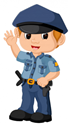 L’information ALLONVILLOISE
Commune de la Somme
Bien-Etre et Harmonie du Corps
C’est avec beaucoup de regrets que l’association BIEN ETRE ET HARMONIE DU CORPS vous informe de la mise en sommeil temporaire de ses activités sportives.
En effet, les impératifs sanitaires liés à la COVID 19, ne nous permettent pas de reprendre nos activités mais nous ne perdons pas espoir de nous retrouver au plus vite !!
- Cécile THELLIER, Présidente 06 83 31 26 57- Chantal MOLON, Vice-Présidente 03 22 93 04 97- Danielle PRIVET, Trésorière 03 22 93 02 72- Danièle LEMAITRE, secrétaire 03 22 93 64 66
Maison Calisson (Maison d’Assistantes Maternelles)
La Maison Calisson recherche des passionnés de peinture, de jardin, de musique ou toutes autres activités qui seraient intéressés pour partager leur passion avec les enfants et l'équipe de la Maison Calisson et ainsi les éveiller à ce qui peut être fait dans notre commune d'Allonvillle. 
N'hésitez pas à vous rapprocher de Aude BELLAIS, fondatrice de la Maison Calisson, au 03.22.43.71.61 ou par mail : maisoncalisson@gmail.com
Naissances

Félicitations aux heureux parents et bienvenue aux nouveaux nés de la commune

ABKHE Qassim, Abdelkrim, Saad 10/06/2020
VERDIER Milann, Joffrey, Teddy 20/07/2020
PARTON Alix, Lucas, Thomas 23/07/2020
RODRIGUES ALVES Sacha 01/08/2020 0
ROUSSEL Gabin, Pierre, Emmanuel 13/08/2020
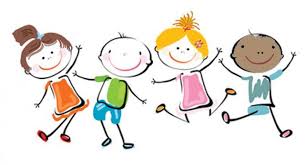 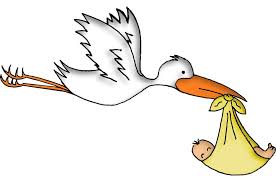